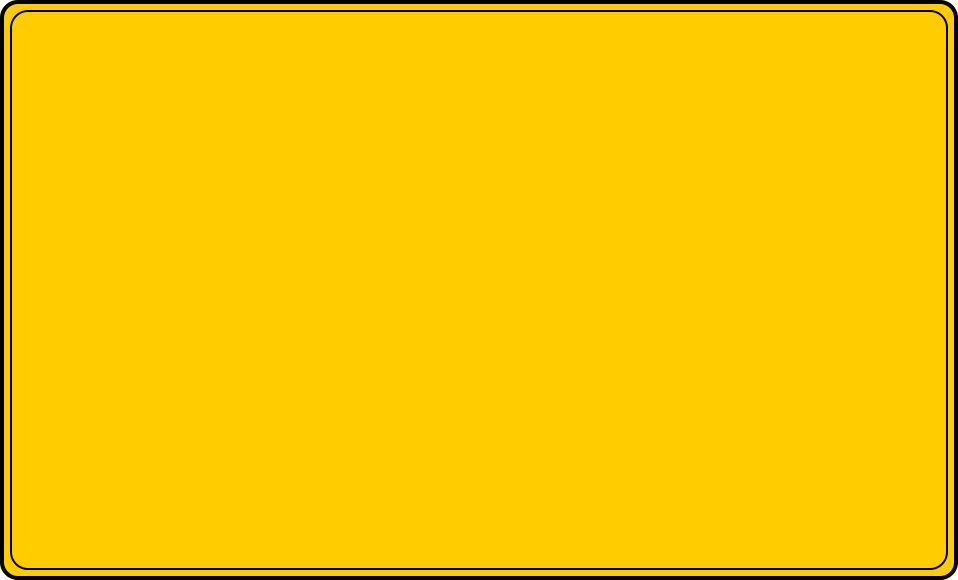 Team 1 Score
Team 2 Score
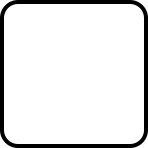 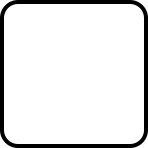 Jeopardy
Jeopardy
Jeopardy
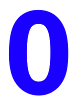 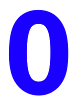 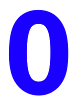 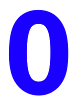 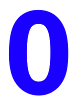 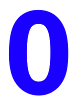 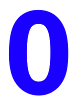 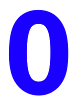 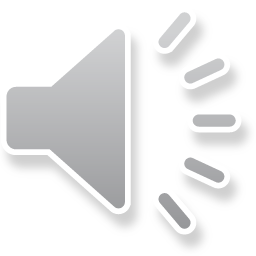 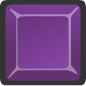 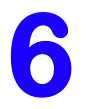 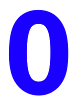 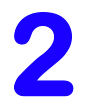 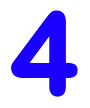 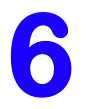 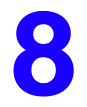 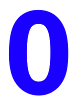 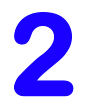 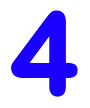 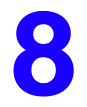 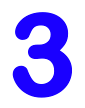 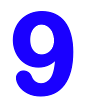 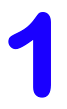 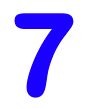 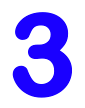 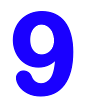 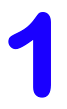 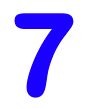 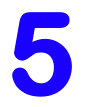 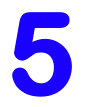 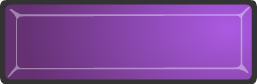 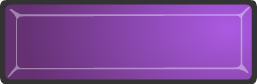 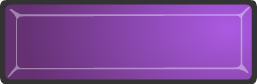 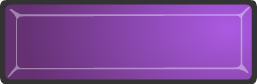 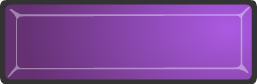 Landforms
Phenoms
Climate
Stuff
Water
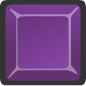 100
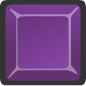 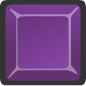 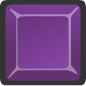 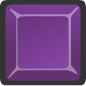 100
100
100
100
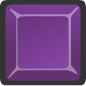 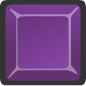 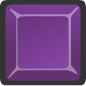 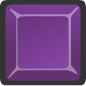 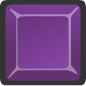 200
200
200
200
200
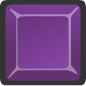 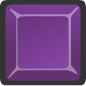 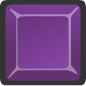 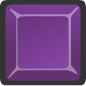 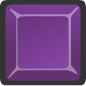 300
300
300
300
300
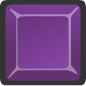 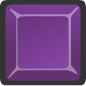 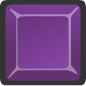 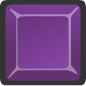 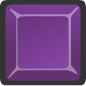 400
400
400
400
400
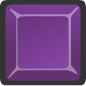 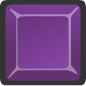 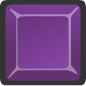 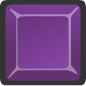 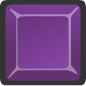 500
500
500
500
500
Landforms - 100
A group of islands
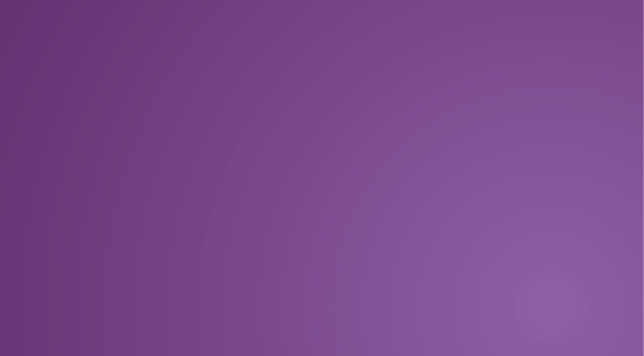 Archipelago
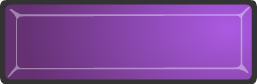 move to reveal
move to reveal
Jeopardy Board
Landforms - 200
A piece of land surrounded on all sides by water.
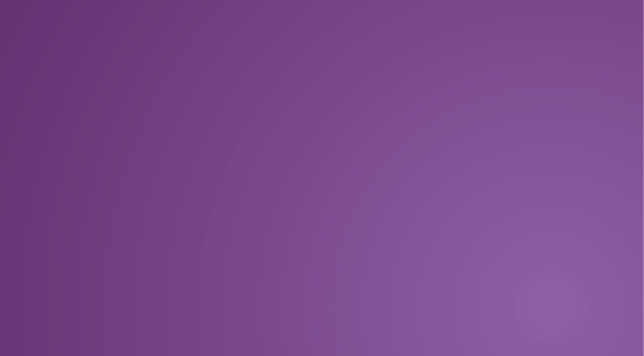 Island
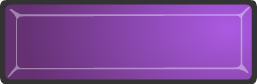 Jeopardy Board
move to reveal
move to reveal
Landforms - 300
Flat topped landform with steep sides; smaller than a plateau.
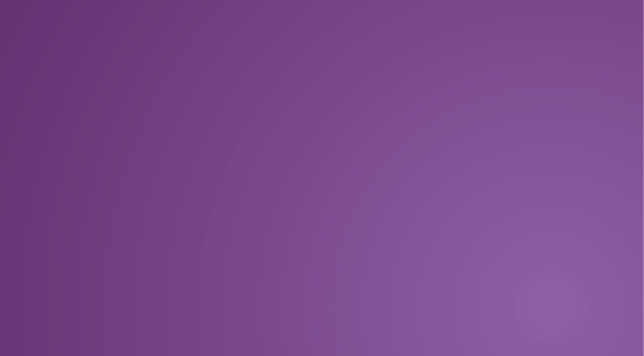 Mesa
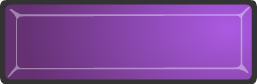 move to reveal
move to reveal
Jeopardy Board
Landforms - 400
Steep, high wall of rock, earth or ice.
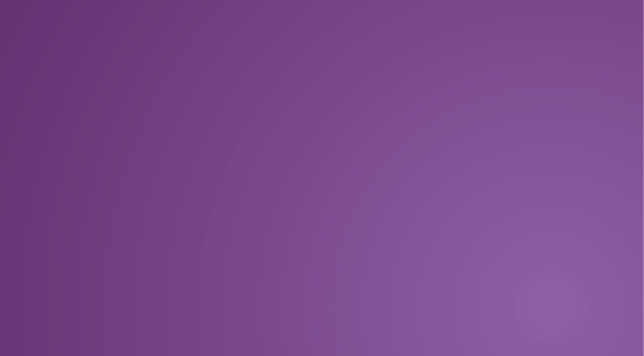 Cliff
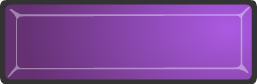 Jeopardy Board
move to reveal
move to reveal
Landforms - 500
An area of land drained by a given river and its branches.
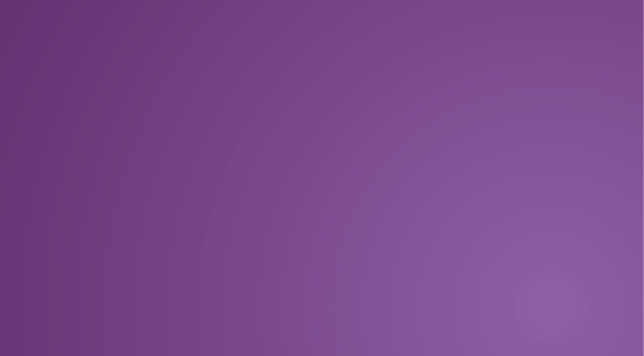 Basin
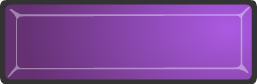 Jeopardy Board
move to reveal
move to reveal
Phenoms- 100
A sudden, violent movement of Earth's crust.
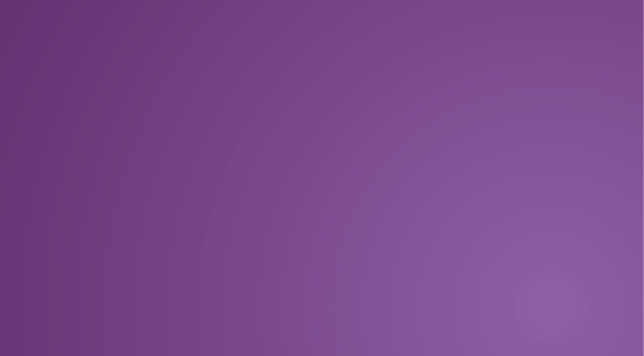 Earthquake
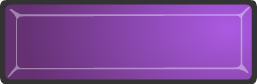 move to reveal
move to reveal
Jeopardy Board
Phenoms - 200
Melted rock that flows to the surface of the Earth.
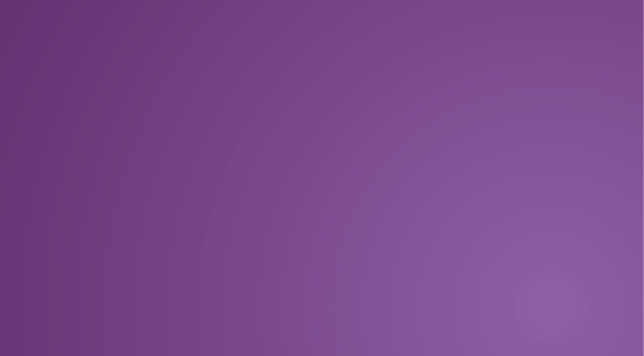 magma
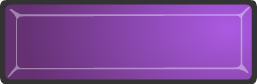 move to reveal
move to reveal
Jeopardy Board
Phenoms - 300
Theory that explains how continents were formed and why they move.
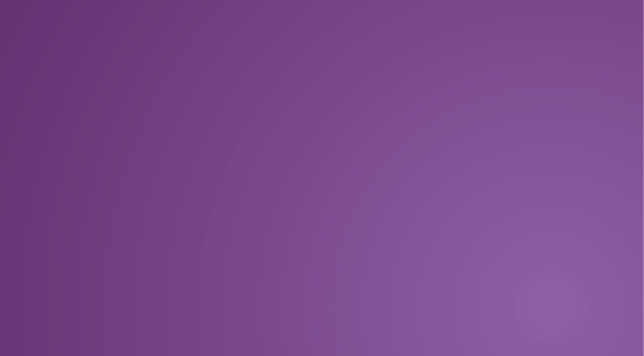 Plate Tectonics
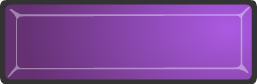 move to reveal
move to reveal
Jeopardy Board
Phenoms- 400
Water, wind and ice move away weathered rock.
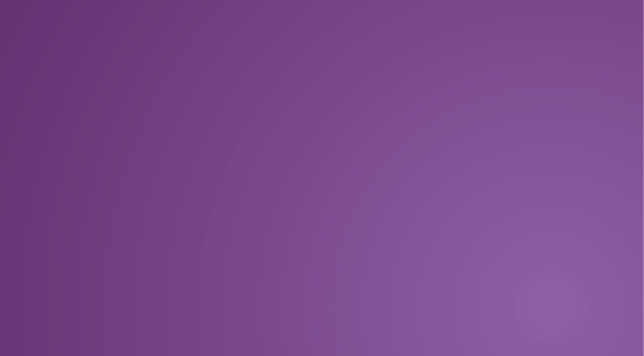 Erosion
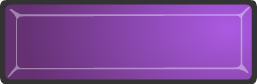 Jeopardy Board
move to reveal
move to reveal
Phenoms - 500
When water, ice, chemicals and plants break rocks into small pieces.
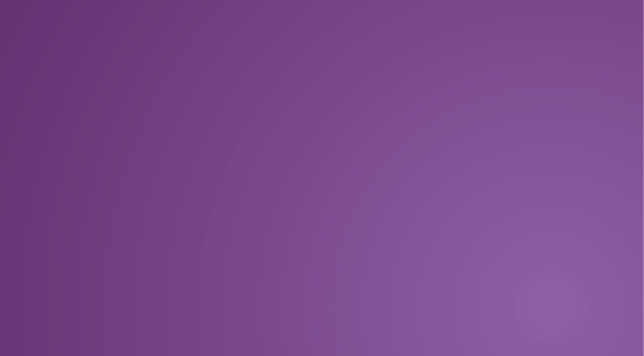 Weathering
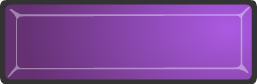 move to reveal
move to reveal
Jeopardy Board
Water - 100
System in which water moves from the Earth to the air and back.
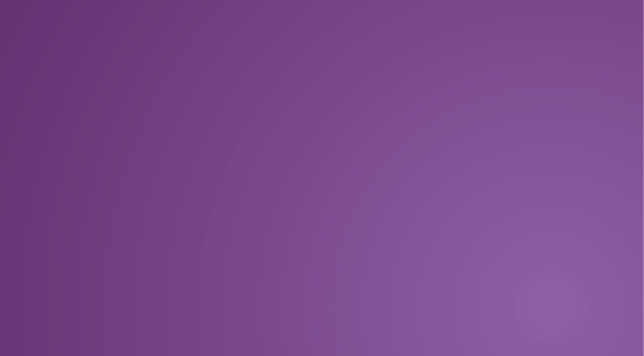 Water Cycle
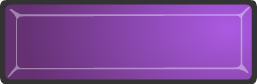 Jeopardy Board
move to reveal
move to reveal
Water - 200
Underground layers of rock through which water flows.
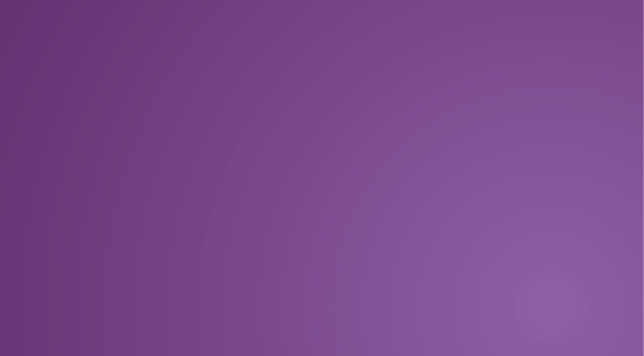 Aquifer
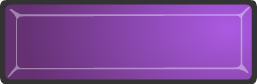 Jeopardy Board
move to reveal
move to reveal
Water - 300
Water changes from a liquid to a gas.
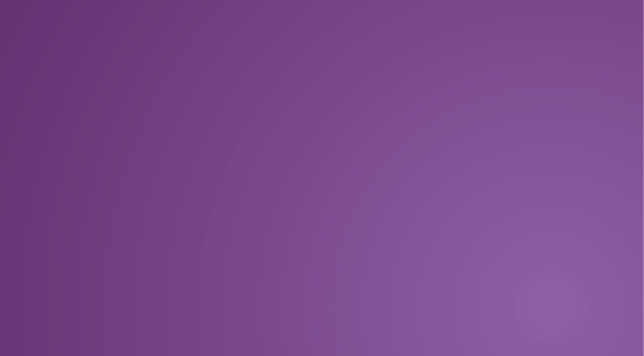 Evaporation
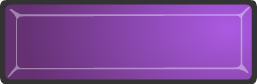 move to reveal
move to reveal
Jeopardy Board
Water - 400
Percent of Earth's surface that is covered in water.
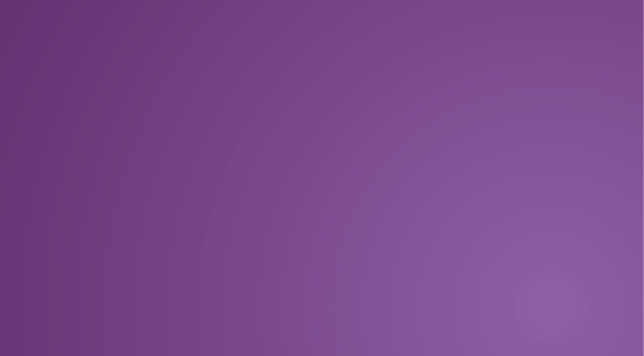 70
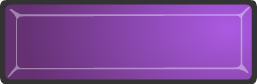 move to reveal
move to reveal
Jeopardy Board
Water - 500
Percent of water on Earth that is salty.
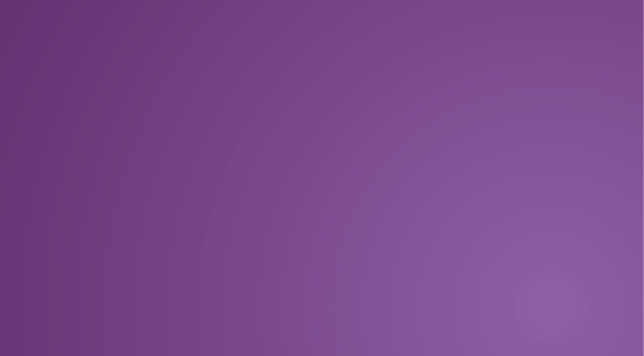 97
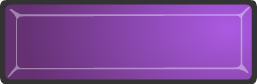 Jeopardy Board
move to reveal
move to reveal
Climate - 100
Change in temperature, wind or precipitation over a short period of time.
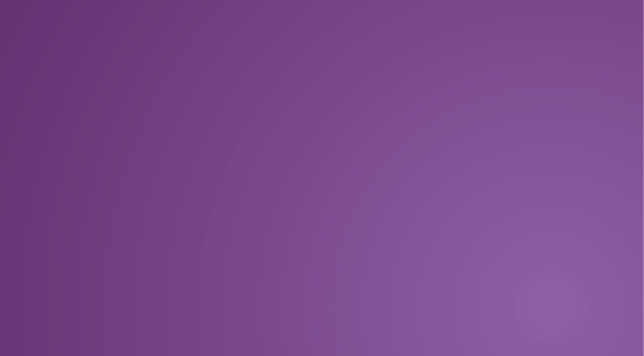 weather
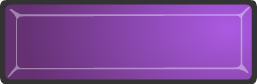 Jeopardy Board
move to reveal
move to reveal
Climate - 200
Pattern of weather over a long period of time.
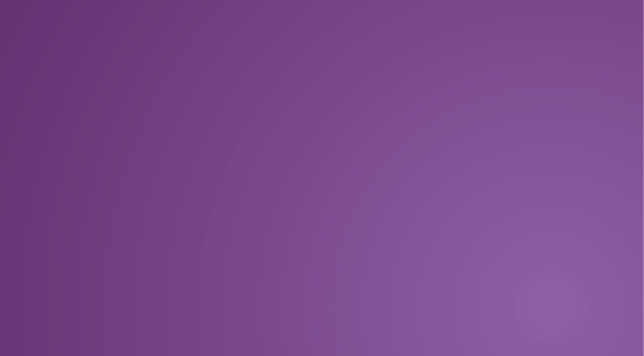 Climate
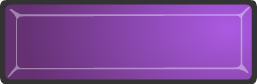 Jeopardy Board
move to reveal
move to reveal
Climate - 300
Type of climate with warm weather and heavy rains year round.
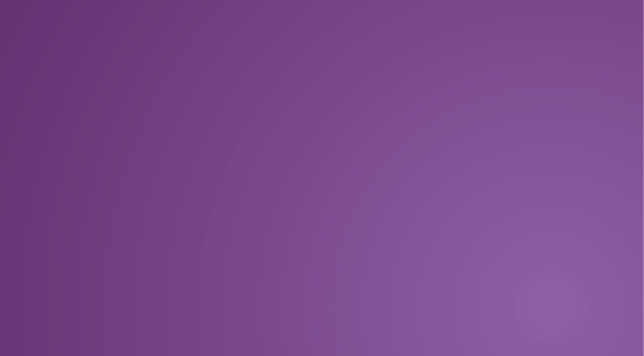 Tropical Rain Forest
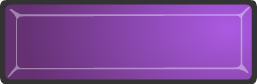 Jeopardy Board
move to reveal
move to reveal
Climate - 400
Type of climate with that is usually warm with little to no rainfall.
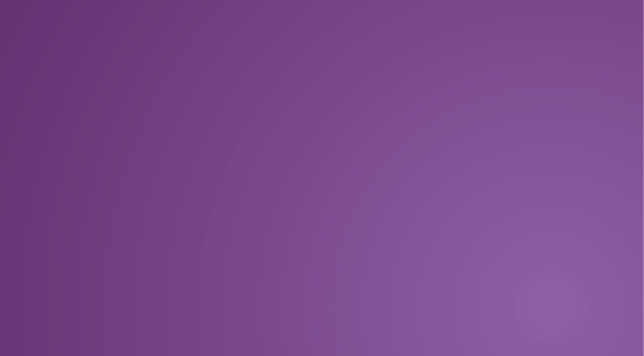 desert
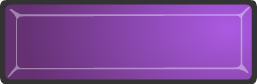 move to reveal
move to reveal
Jeopardy Board
Climate - 500
This type of climate is cold all year; never thaws.
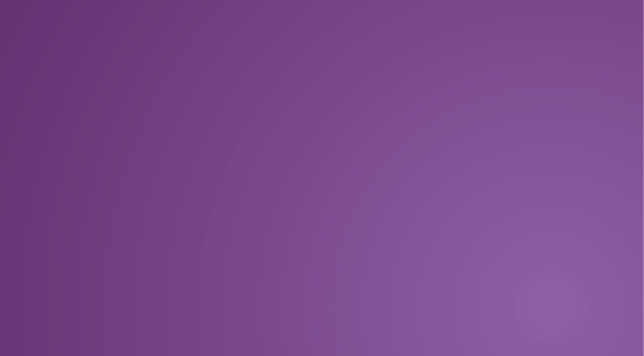 ice cap
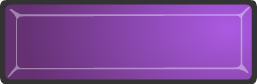 Jeopardy Board
move to reveal
move to reveal
Stuff - 100
Effect of mountains that block rain from reaching interior regions.
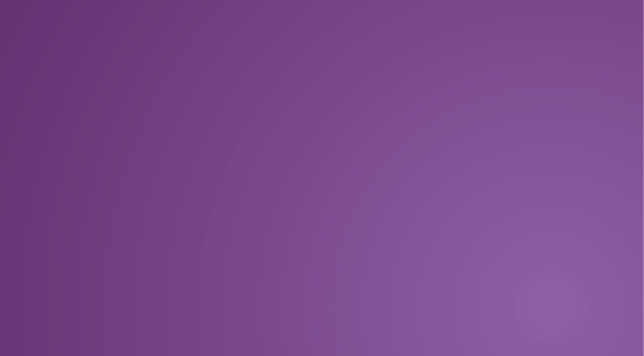 Rain Shadow
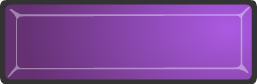 move to reveal
move to reveal
Jeopardy Board
Stuff - 200
Cutting down trees and not replanting them.
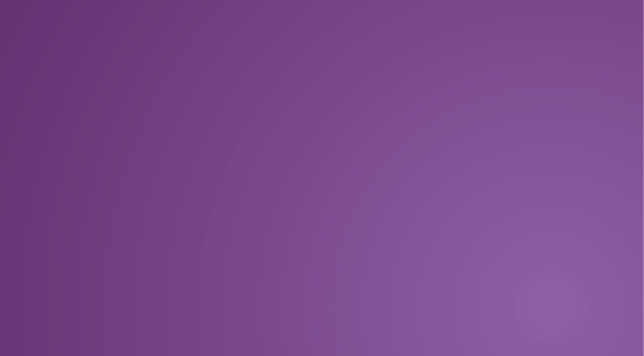 Deforestation
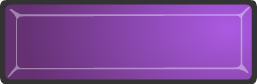 move to reveal
move to reveal
Jeopardy Board
Stuff - 300
Thick haze of smoke and chemicals.
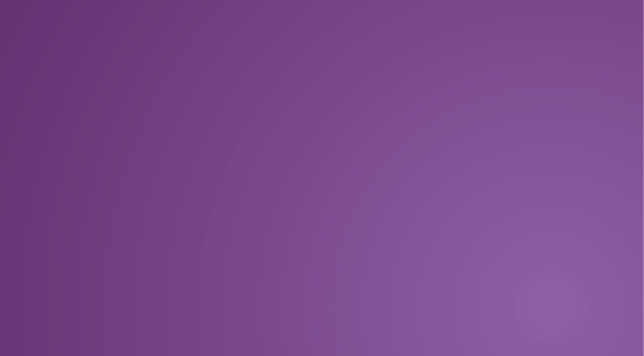 Smog
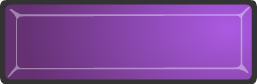 Jeopardy Board
move to reveal
move to reveal
Stuff - 400
Changing what crops farmers plant in a field from year to year.
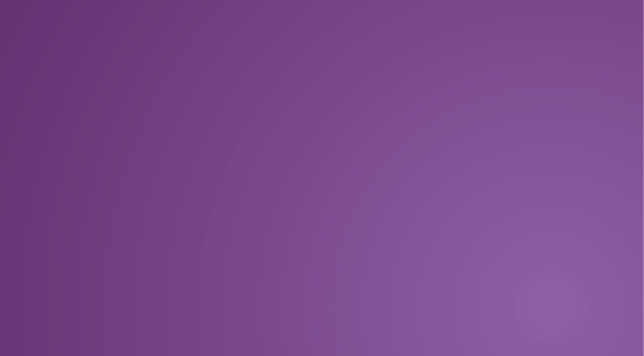 crop rotation
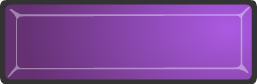 Jeopardy Board
move to reveal
move to reveal
Stuff - 500
Powerful chemicals that kill crop destroying insects.
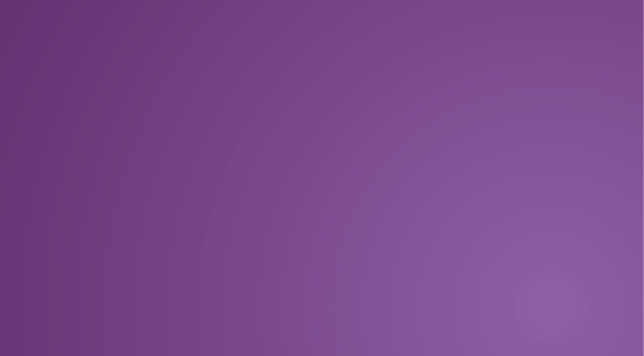 Pesticide.
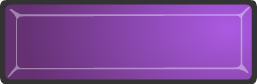 move to reveal
move to reveal
Jeopardy Board
Final Jeopardy
Fill in the blank

The Badlands of _____________ were formed by ___________ a process that breaks down rocks. Those rocks were slowly washed away through ____________. Western SD experience a mostly dry climate with some fluctuation in temperature. This type of climate is called __________. Eastern SD is a bit different in terms of climate. It has a climate that gets hot in the summer and cold in the winter with a medium amount of precipitation. This climate is called ____________.